Základy práce s informačními zdroji pro bc. studenty ZUR
Mgr. Dana Mazancová, DiS.
Brno, 15. 12. 2017
Osnova lekce:
  Praktické úkoly
  EBSCO Discovery Service
  Elektronické knihy
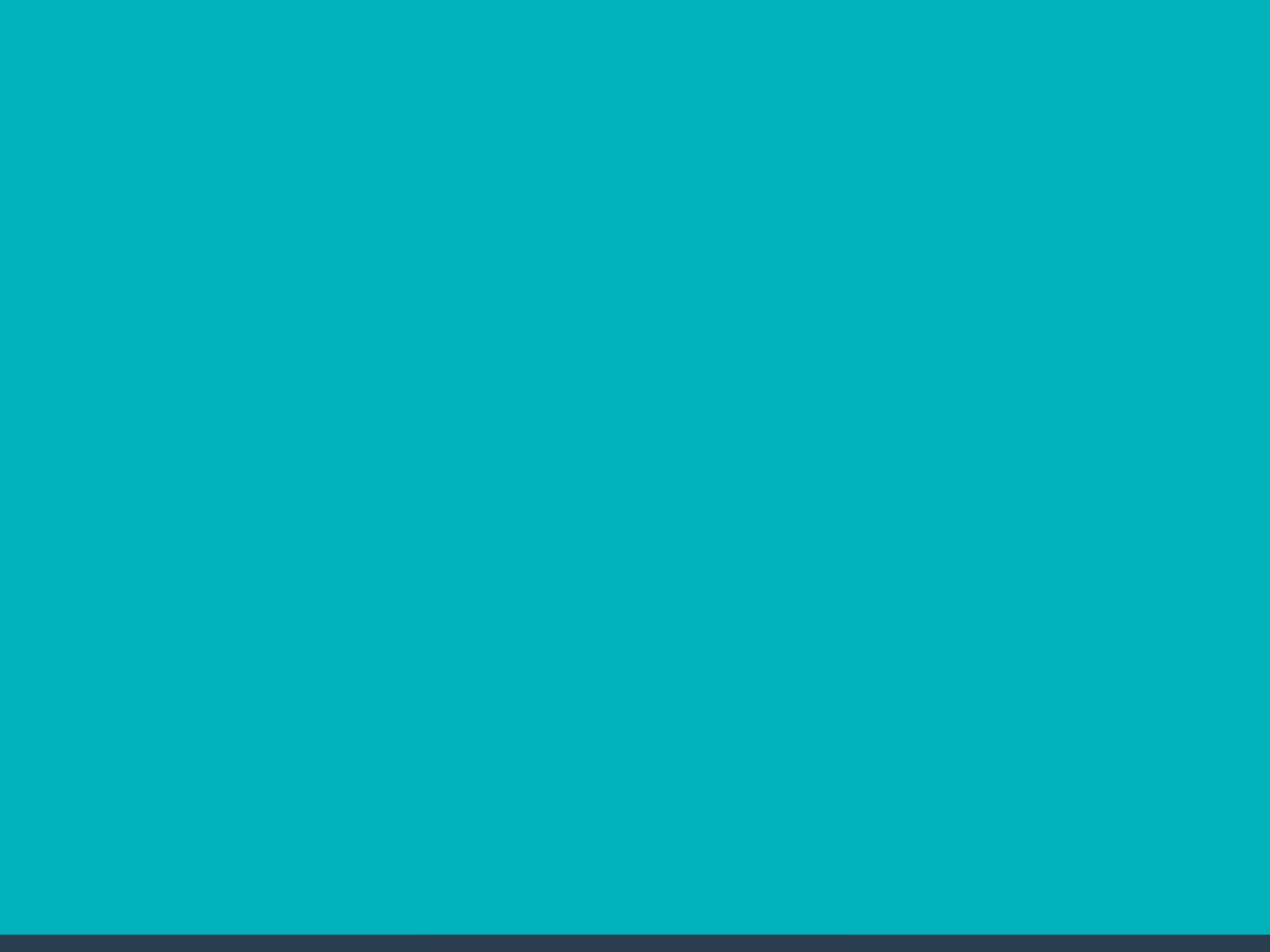 Praktické úkoly
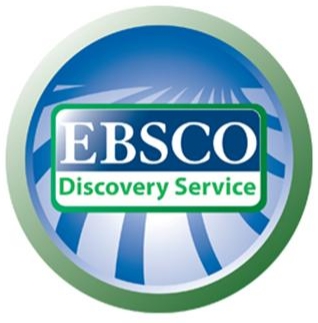 discovery.muni.cz
EBSCO Discovery Service
Na základě jednoho vyhledávacího  dotazu  
     umožňuje prohledávat více zdrojů současně v  
     rámci jednoho rozhraní

 Podpora vzdáleného přístupu

 Producent fa EBSCO
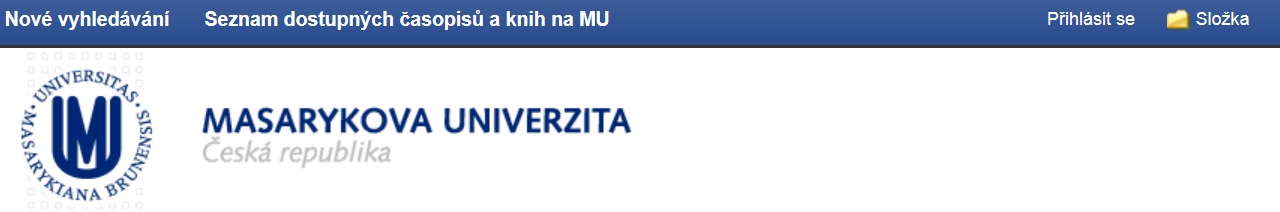 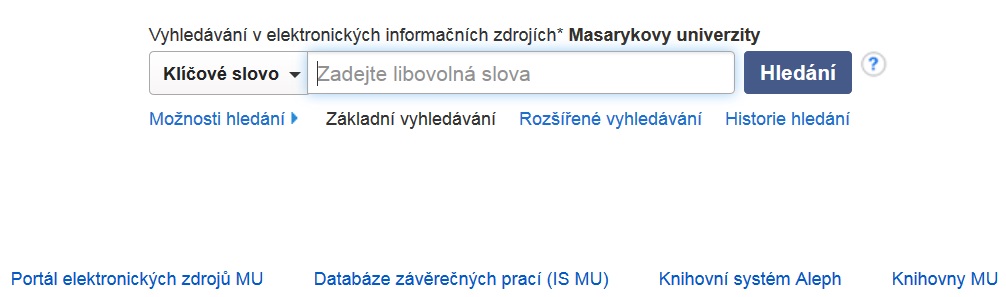 EBSCO Discovery Service
Umožňuje prohledávání:
Souborného katalogu knihoven MU
univerzitních databází
databází elektronických knih
závěrečných prací MU
volně dostupných zdrojů
Více informací o EDS
Můžete využít např. tento interaktivní tutoriál
EBSCO Full Text Finder
Pokud v databázi není obsažen plný text  
     dokumentu, tak je prostřednictvím této   
     služby nabídnuto jeho dohledání v jiném 
     zdroji (databázi, katalogu, vyhledávači)
Seznam dostupných časopisů a knih na MU
Umožňuje zjistit, zda má MU přístup k 
     elektronické verzi zadaného časopisu nebo  
     knihy

 Je propojen s technologií A-to-Z Link Resolver  
     (EBSCO Full Text Finder)
Seznam dostupných časopisů a knih na MU
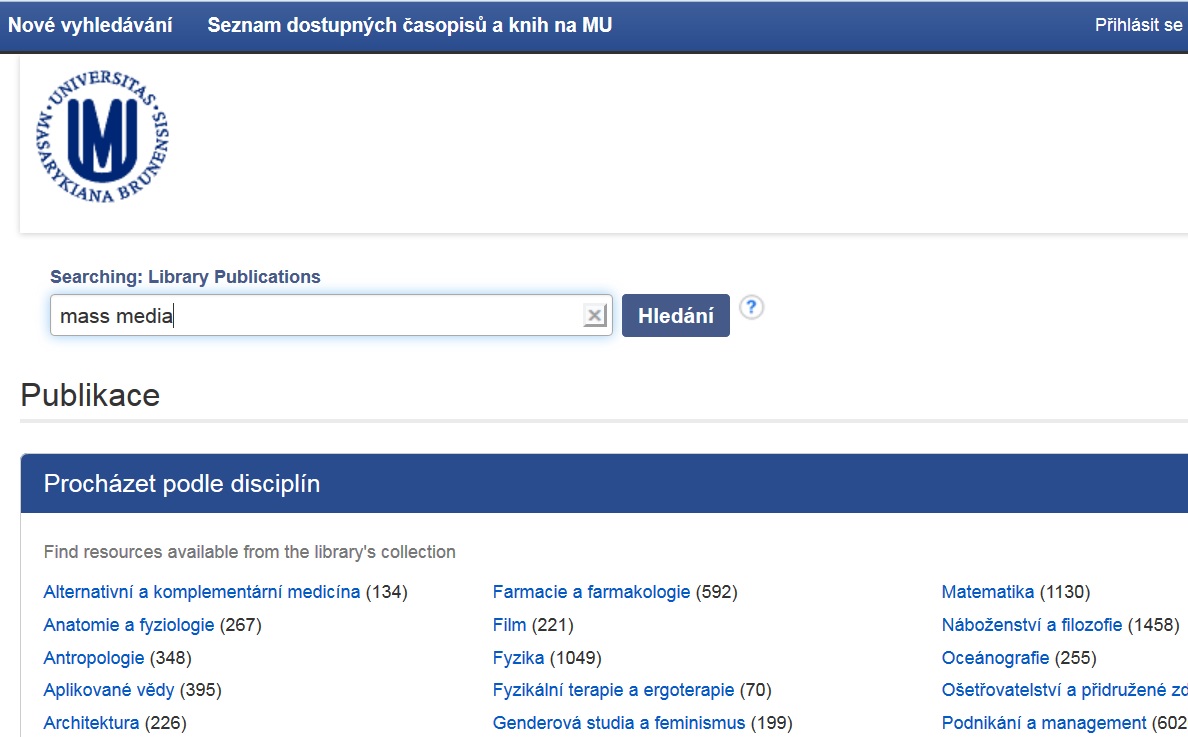 Seznam dostupných časopisů a knih na MU
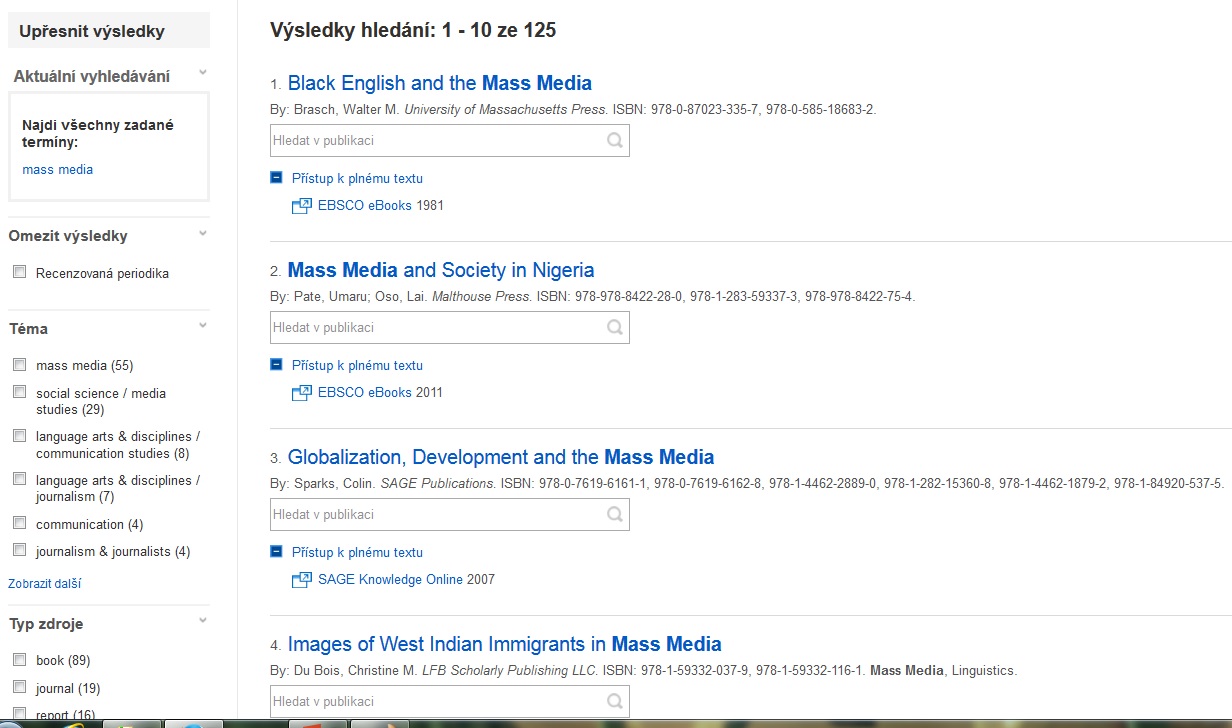 Seznam dostupných časopisů a knih na MU
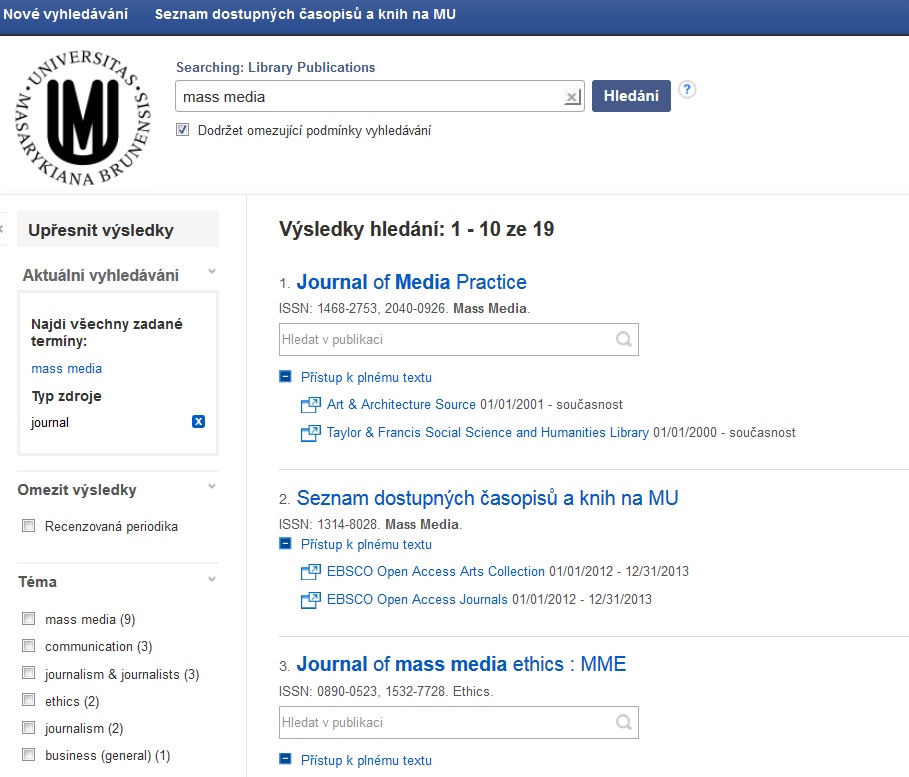 Seznam dostupných časopisů a knih na MU
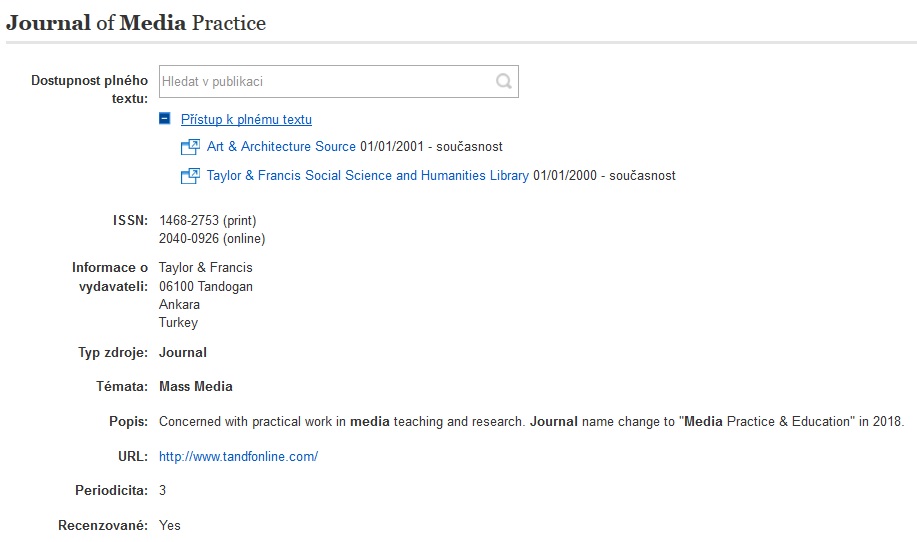 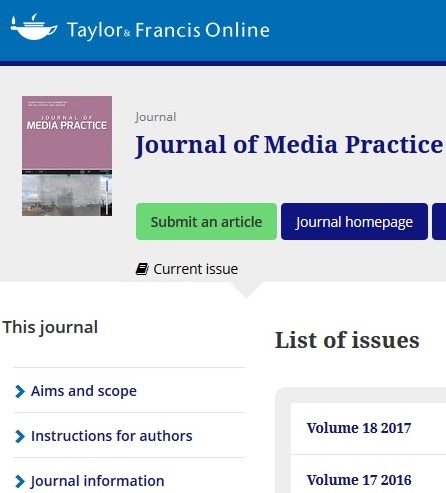 Seznam dostupných časopisů a knih na MU
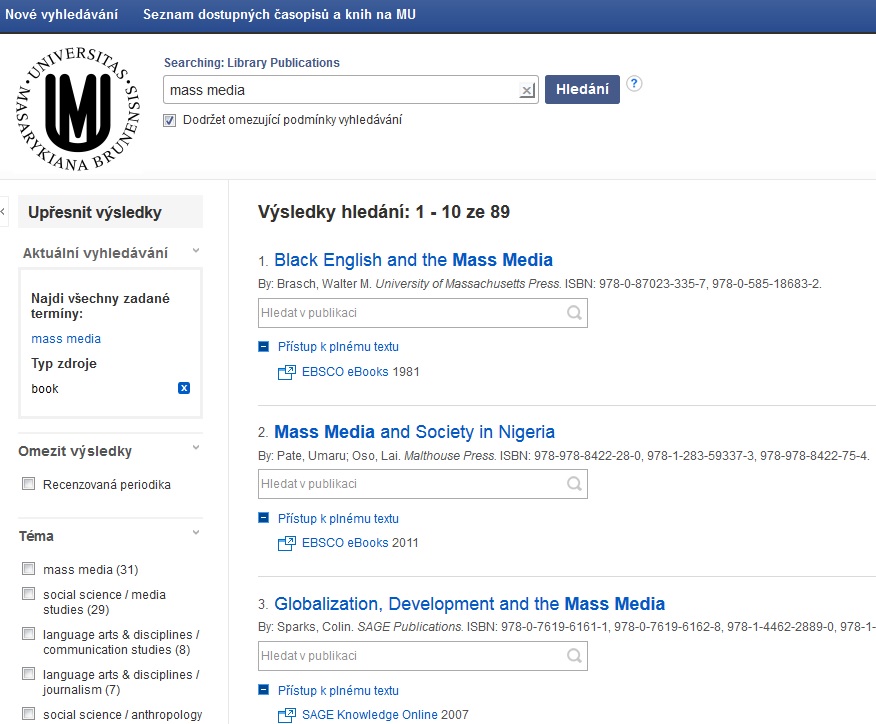 Seznam dostupných časopisů a knih na MU
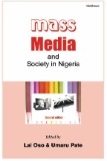 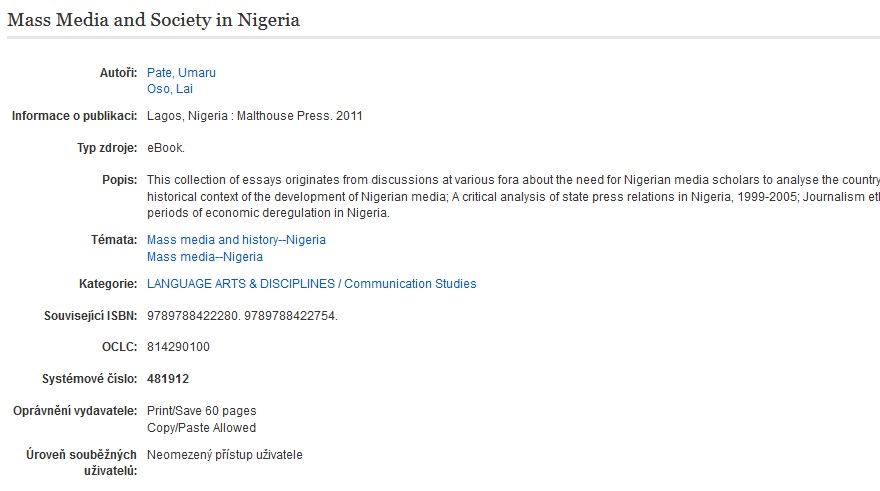 Prolinkování k plnému textu do databáze EBSCO eBook Academic Collection
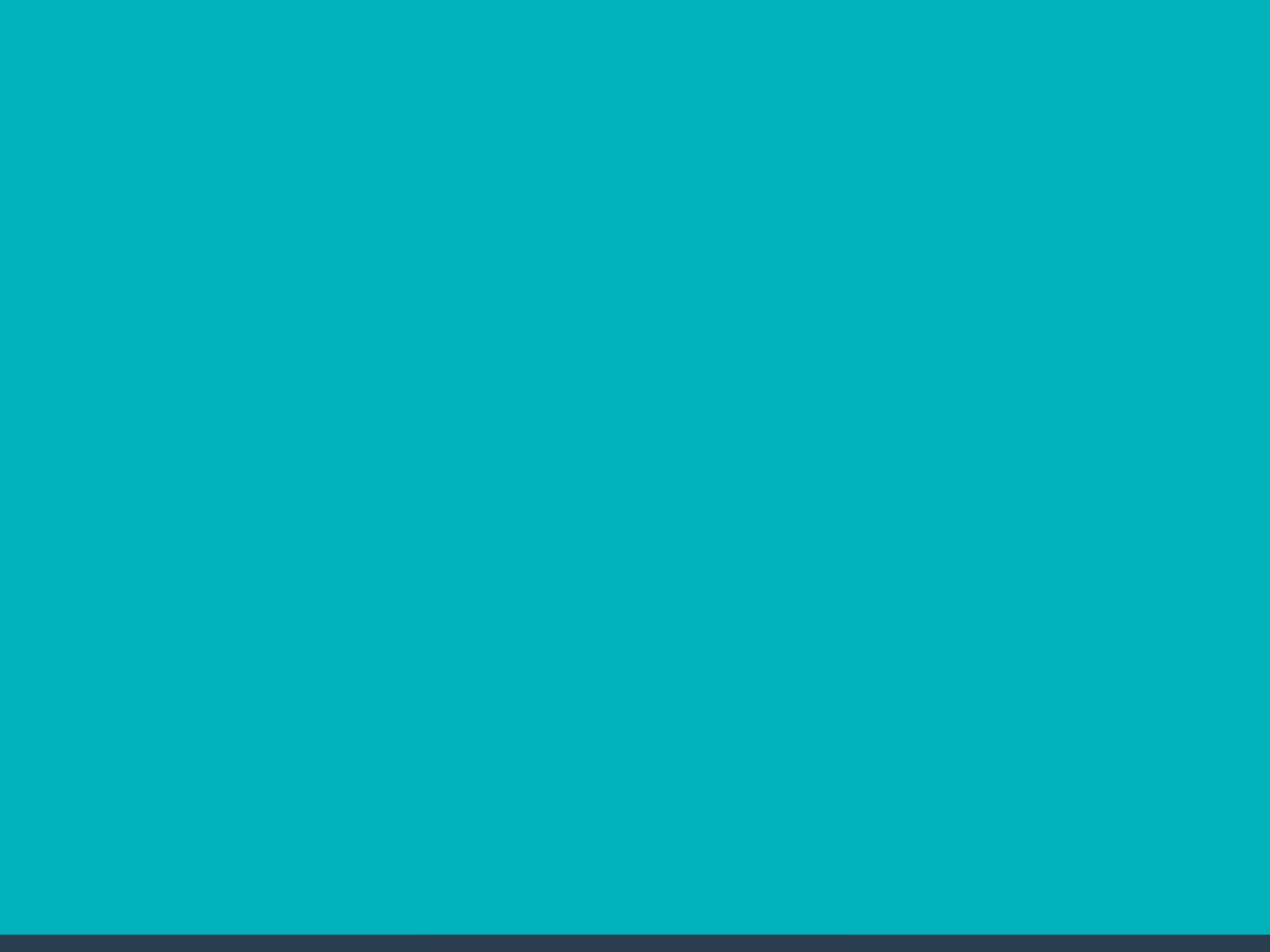 Elektronické knihy
EBSCO eBook Academic Collection
Multioborová kolekce e-books pro MU na rok 2017
 Více než 160.000 e-knih
 Ukládání do složky (pro trvalé uložení je zapotřebí si  
     založit účet v db EBSCO)
 Offline čtení přes Adobe Digital Editions
 Sdílení s dalšími uživateli
 Import do Citace.com a EndNote Web
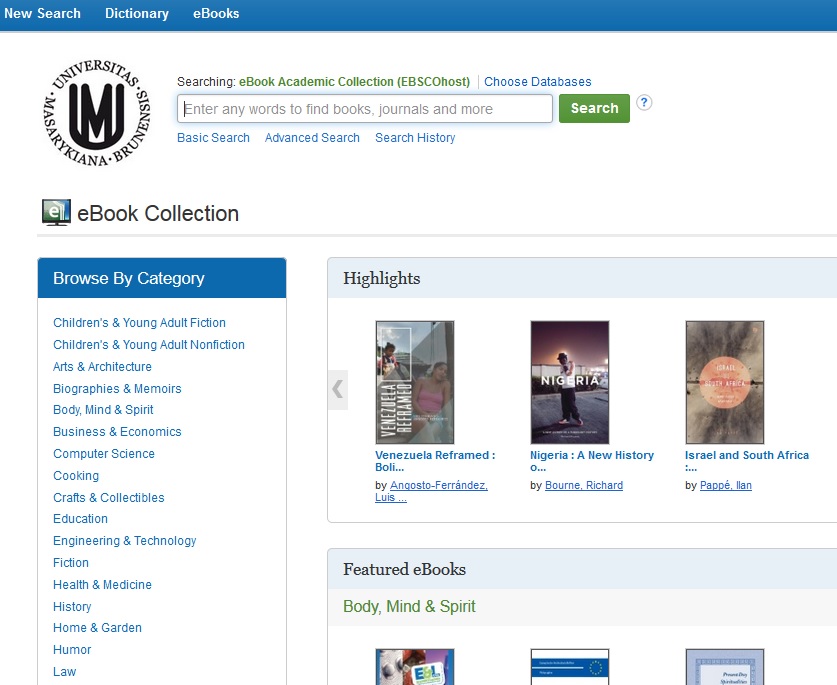 Výpůjčka e-knih - Adobe Digital Editions
Ke stažení (vypůjčení) e-knih je potřebné 
 nainstalovat do počítače Adobe® Digital Editions 
 a aktivovat AdobeID 

 E-knihy lze stáhnout do kteréhokoliv 
zařízení,  které podporuje Adobe® Digital Editions 

 Možnost číst knihy na zařízení s OS Android  
     (Android market) a iPad
Adobe Digital Editions
Adobe Digital Editions - otevřená kniha
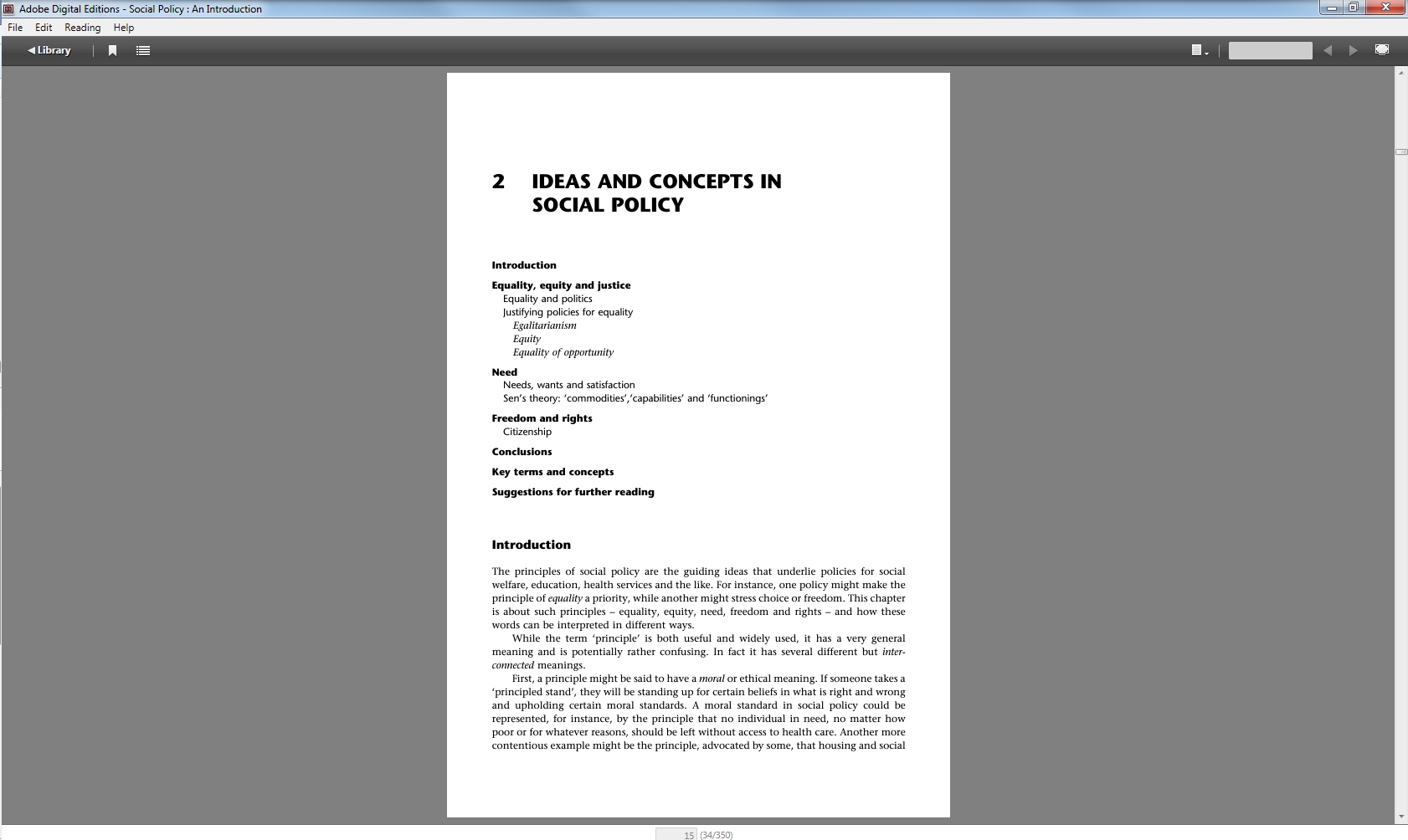 Taylor & Francis
Odborné e-knihy zaměřené na žurnalistiku
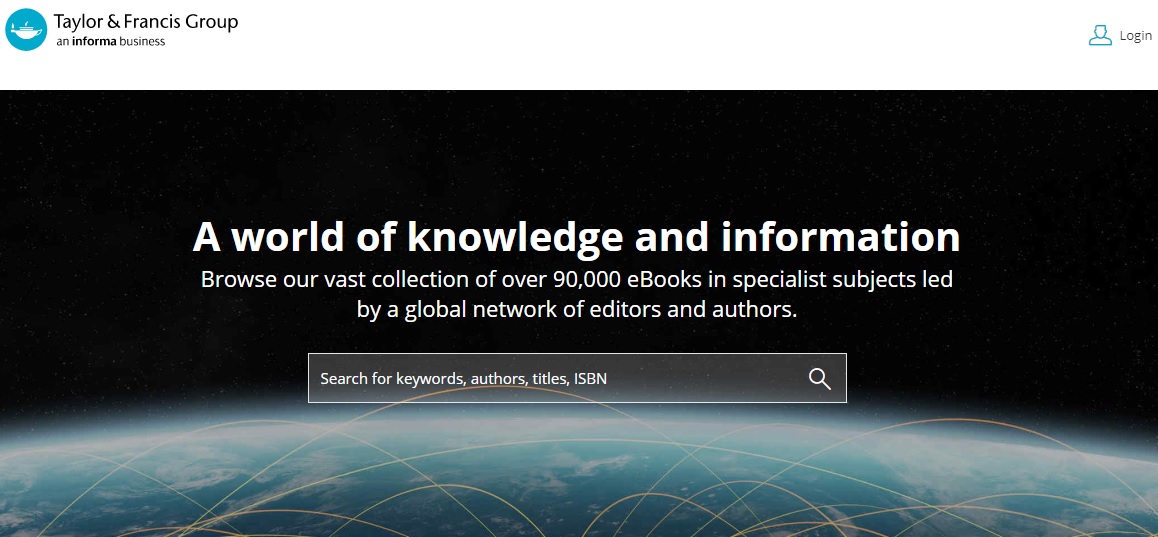 eReading.cz – trvalá výpůjčka e-knih
České odborné e-knihy
Seznam dostupných českých eknih a návod na využití služby naleznete na stránkách knihovny FSS
Podmínka pro využití je registrace čtenáře na portálu eReading.cz
Podporované formáty knih: pdf, kindle, epub
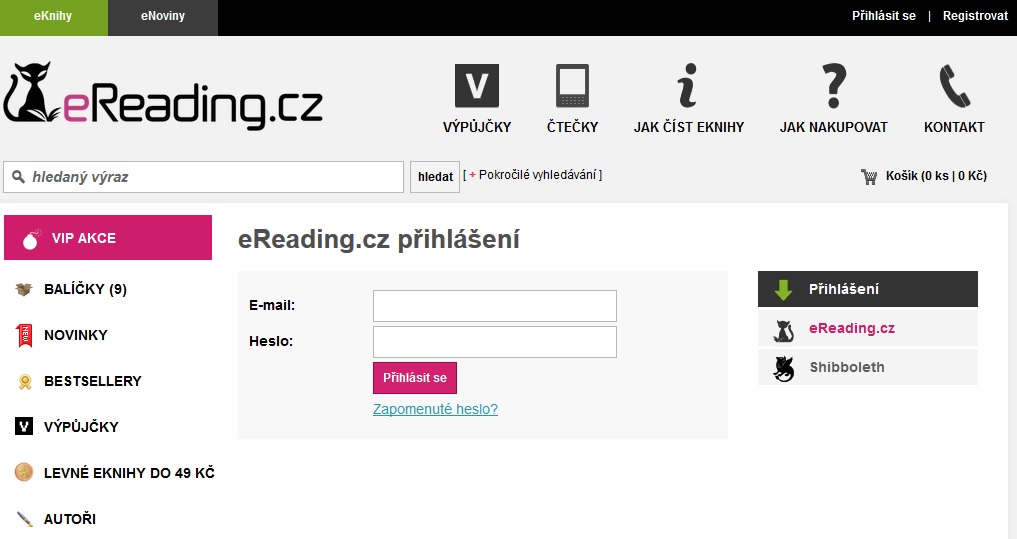 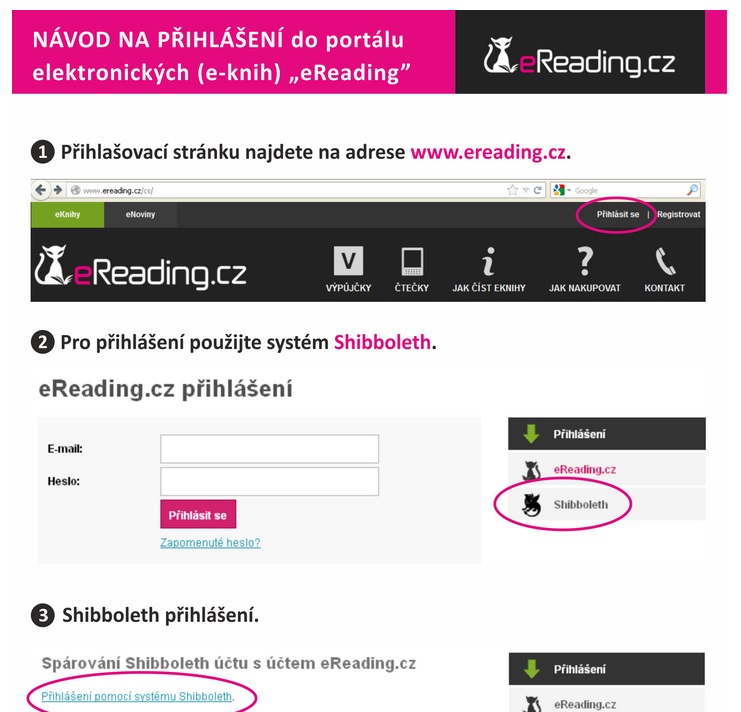 Gale Virtual Reference Library
Knihy převážně encyklopedického charakteru
Cca 40 e-knih
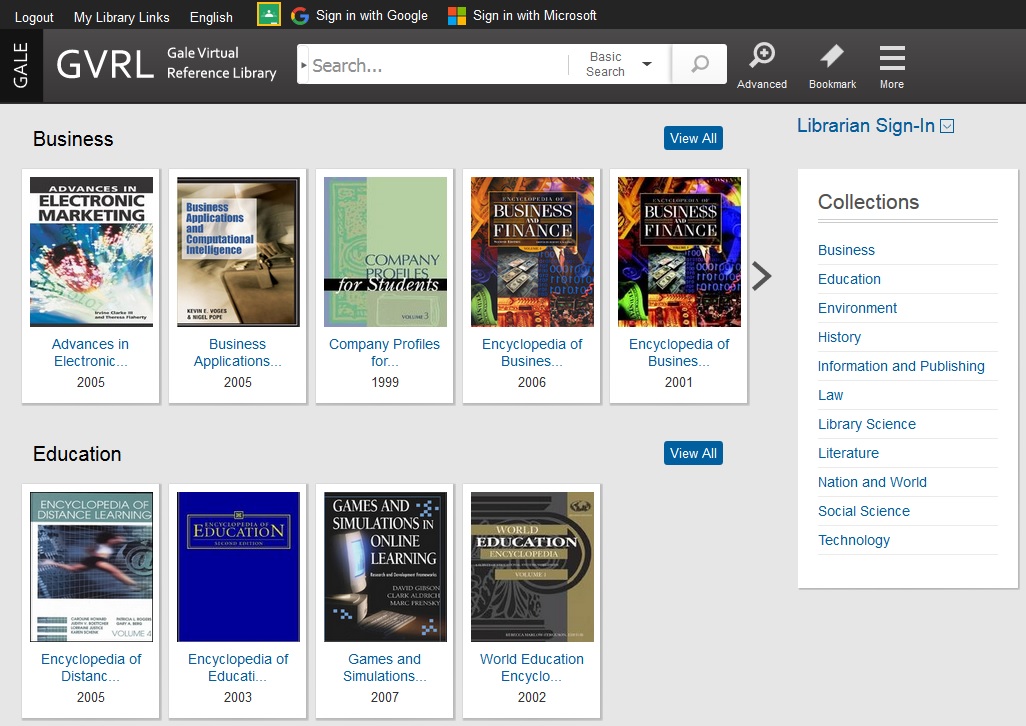 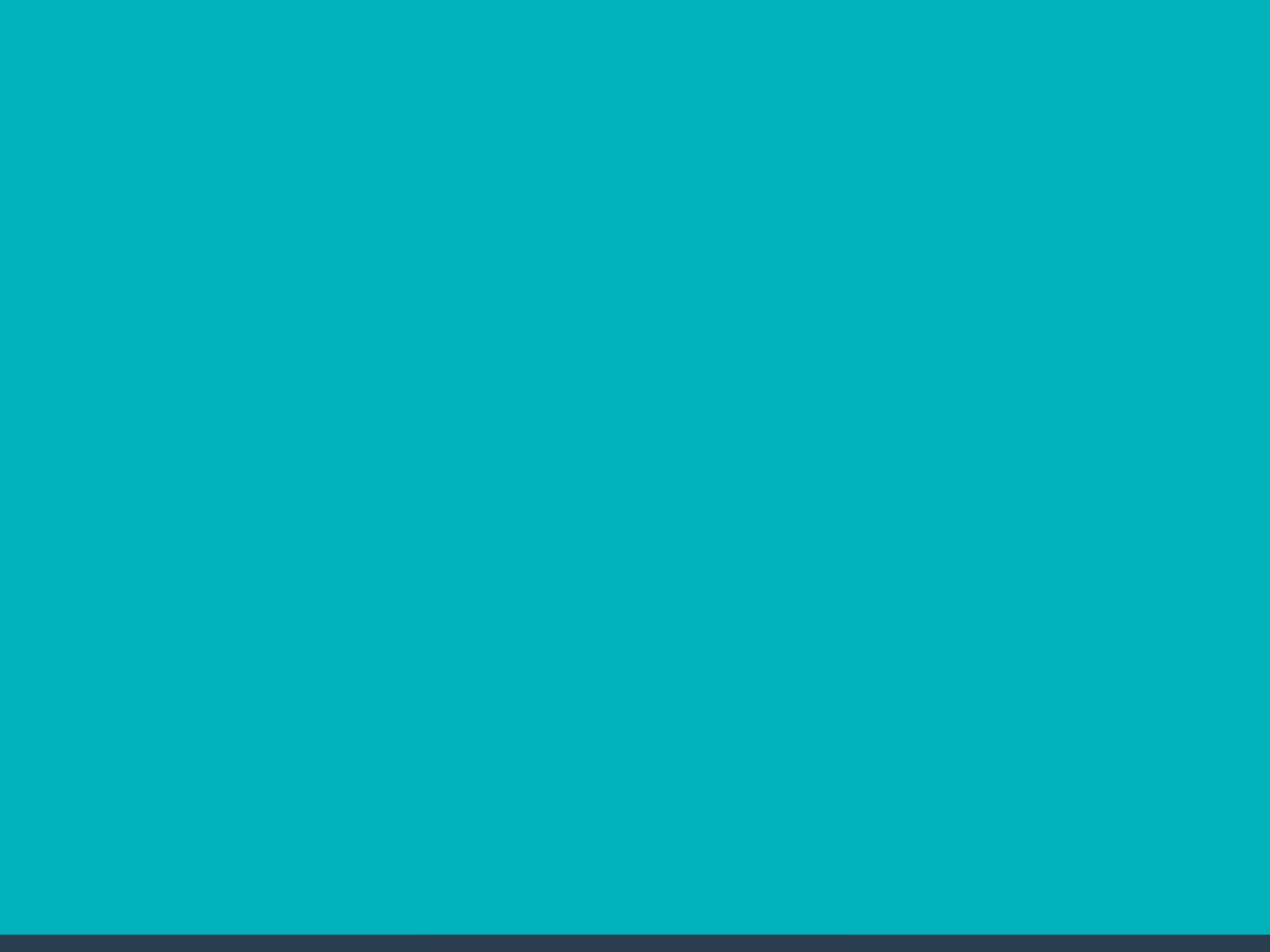 Shrnutí
EBSCO Discovery Service
Umožňuje vyhledávat ve více zdrojích 
     současně

 Seznam dostupných časopisů a knih na MU -   
     ověření, zda MU má přístup k zadanému  
     titulu časopisu nebo knihy

 EBSCO Full Text Finder - umožňuje 
     prolinkování k plnému textu
EBSCO eBook Academic Collection
Multioborová databáze, více jak 140.000 e-knih

Taylor & Francis
E-knihy zaměřené na mediální studia a žurnalistiku

Sage Knowledge
Více než 800 e-knih od vydavatele Sage Publications
Gale Virtual Reference Library
Multioborová databáze, cca 40 e-knih

eReading.cz
e-knihy v češtině
STEINEROVÁ, Jela; GREŠKOVÁ, Mirka; ILAVSKÁ, Jana. Informačné stratégie v elektronickom prostredí. 1. vyd. Bratislava: Univerzita Komenského v Bratislavě, 2010, 190 s. ISBN 9788022328487.

Návod eReading.cz [online]. [cit. 14-12-2017]. Dostupný z: http://knihovna.fss.muni.cz/ezdroje.php?podsekce=&ukol=2&subukol=1&id=53

 Informace z portálu ezdroje.muni.cz
Literatura
Děkuji Vám za pozornost

Mgr. Dana Mazancová, DiS.
mazancov@fss.muni.cz

infozdroje@fss.muni.cz